RUTA DE TRABAJOARTES VISUALES1º BÁSICO
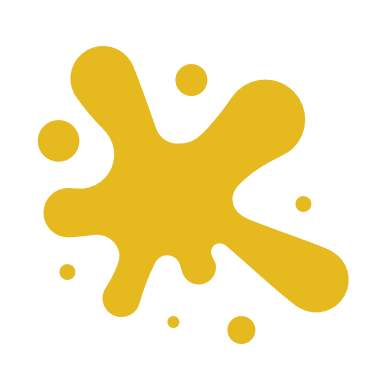 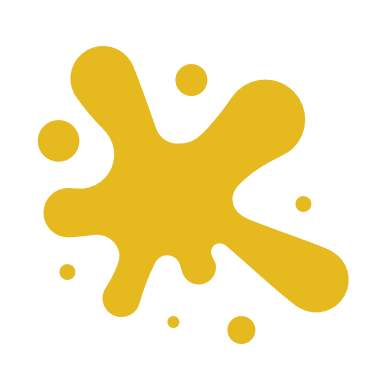 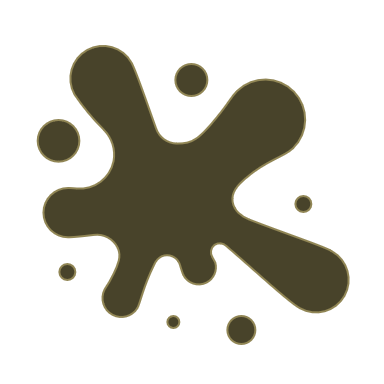 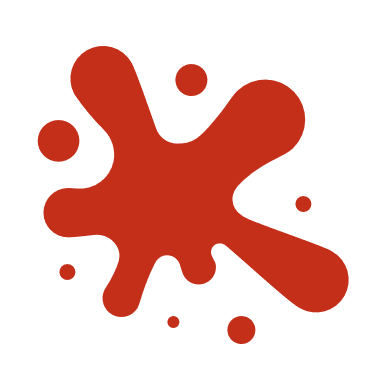 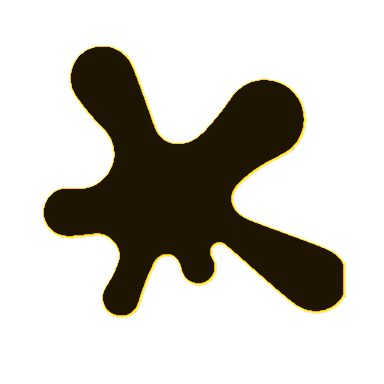 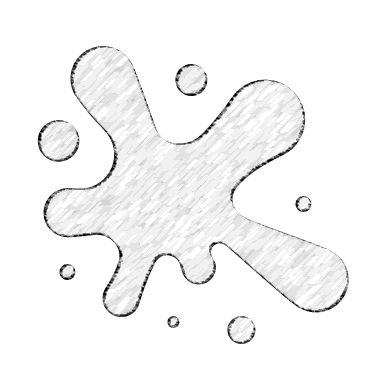 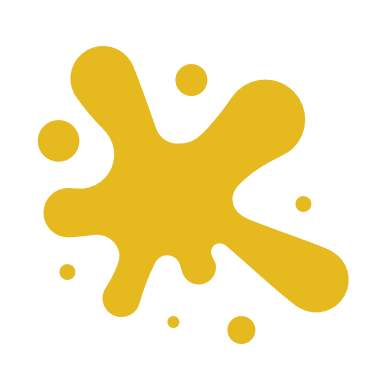 MATERIALES
HOJA EN BLANCO
LAPIZ GRAFITO
GOMA
LAPICES DE COLORES
MI ENTORNO
INSTRUCCIONES: 
1.- DIBUJAR CON EL LÁPIZ GRAFITO EN UNA HOJA BLANCA, LO QUE PODEMOS OBSERVAR EN EL ENTORNO QUE NOS RODEA.
2.- COLOREA TU OBRA DE ARTE CON LOS LAPICES DE COLORES.
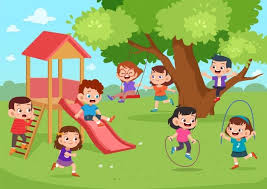 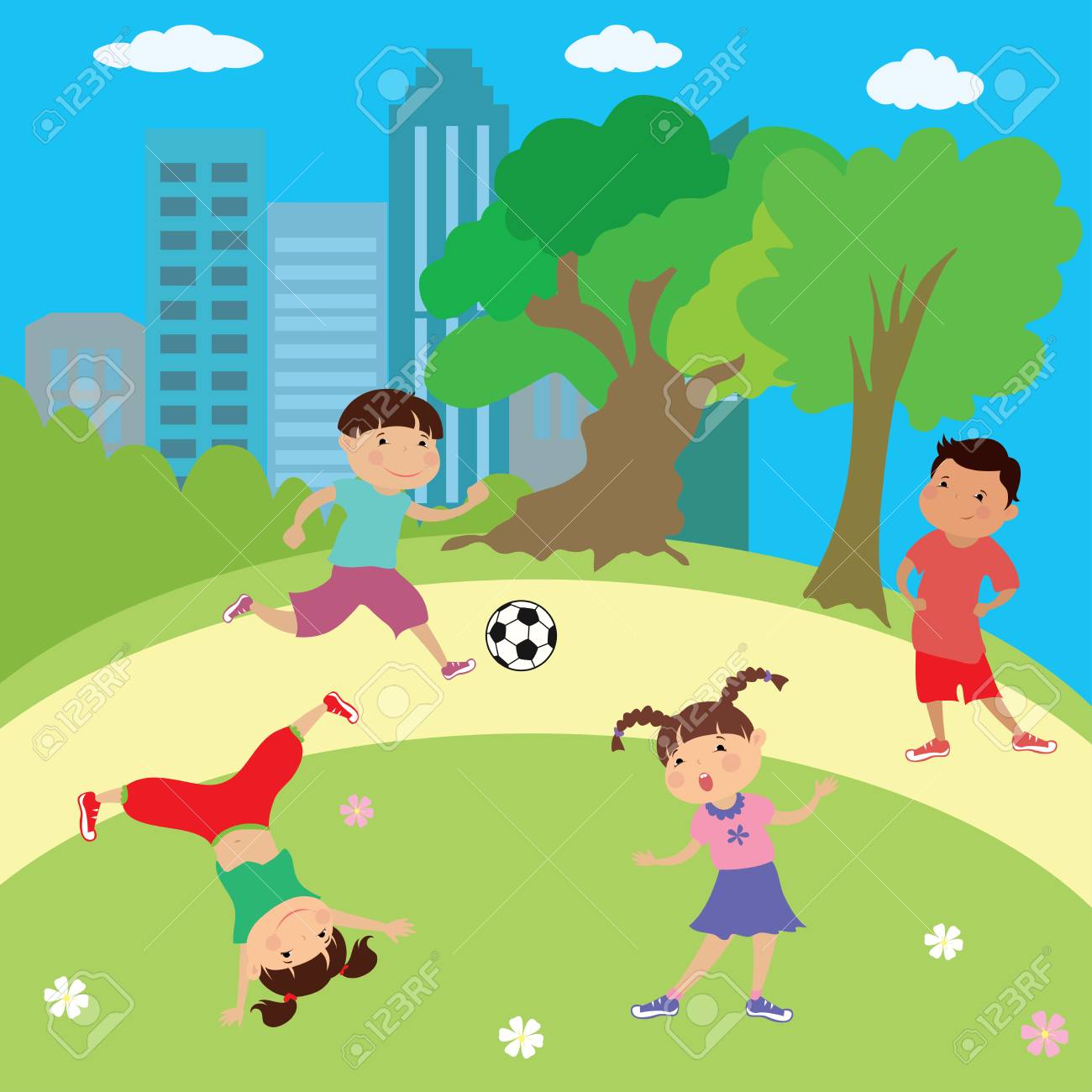 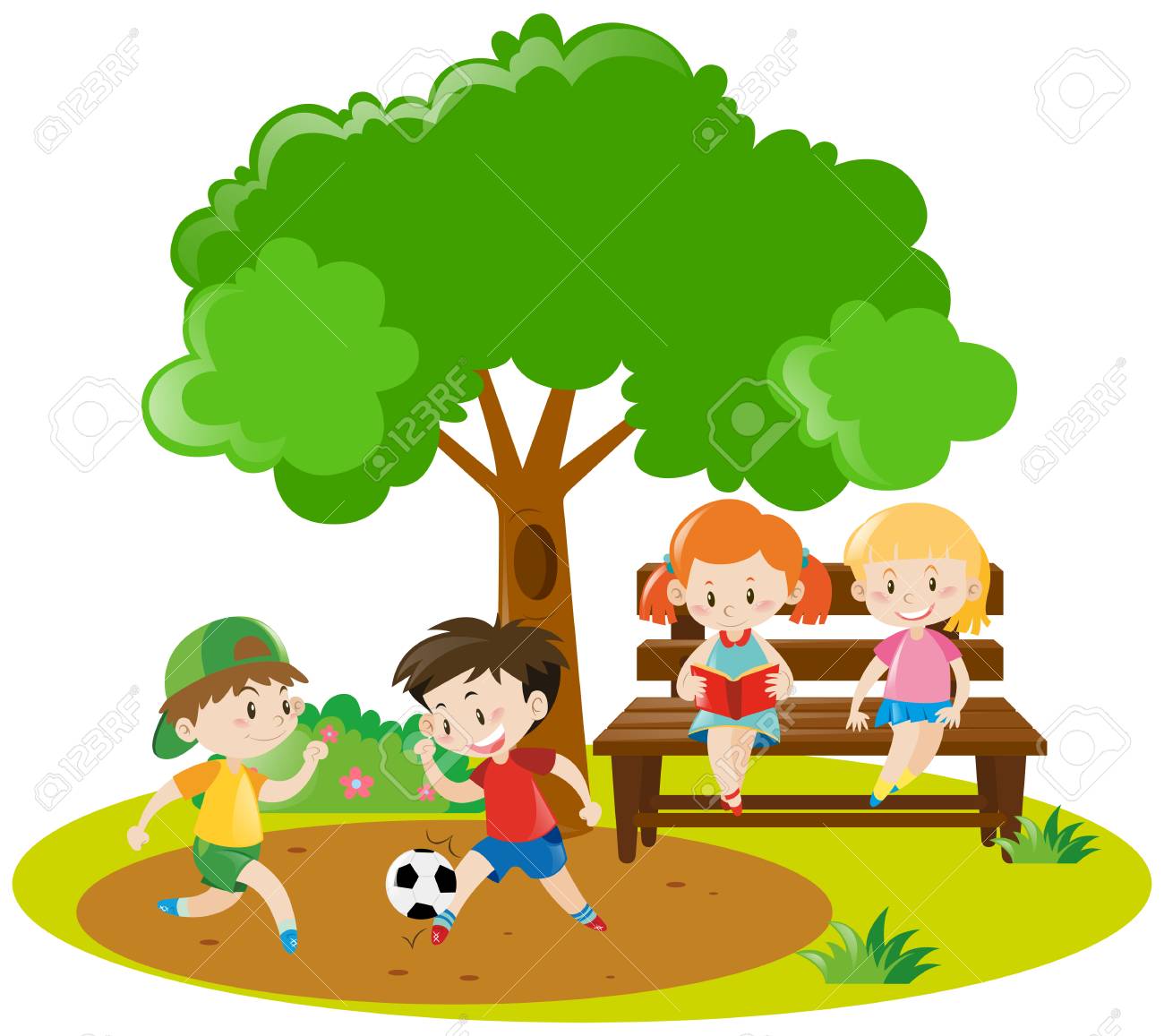 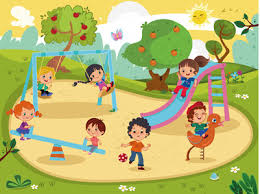 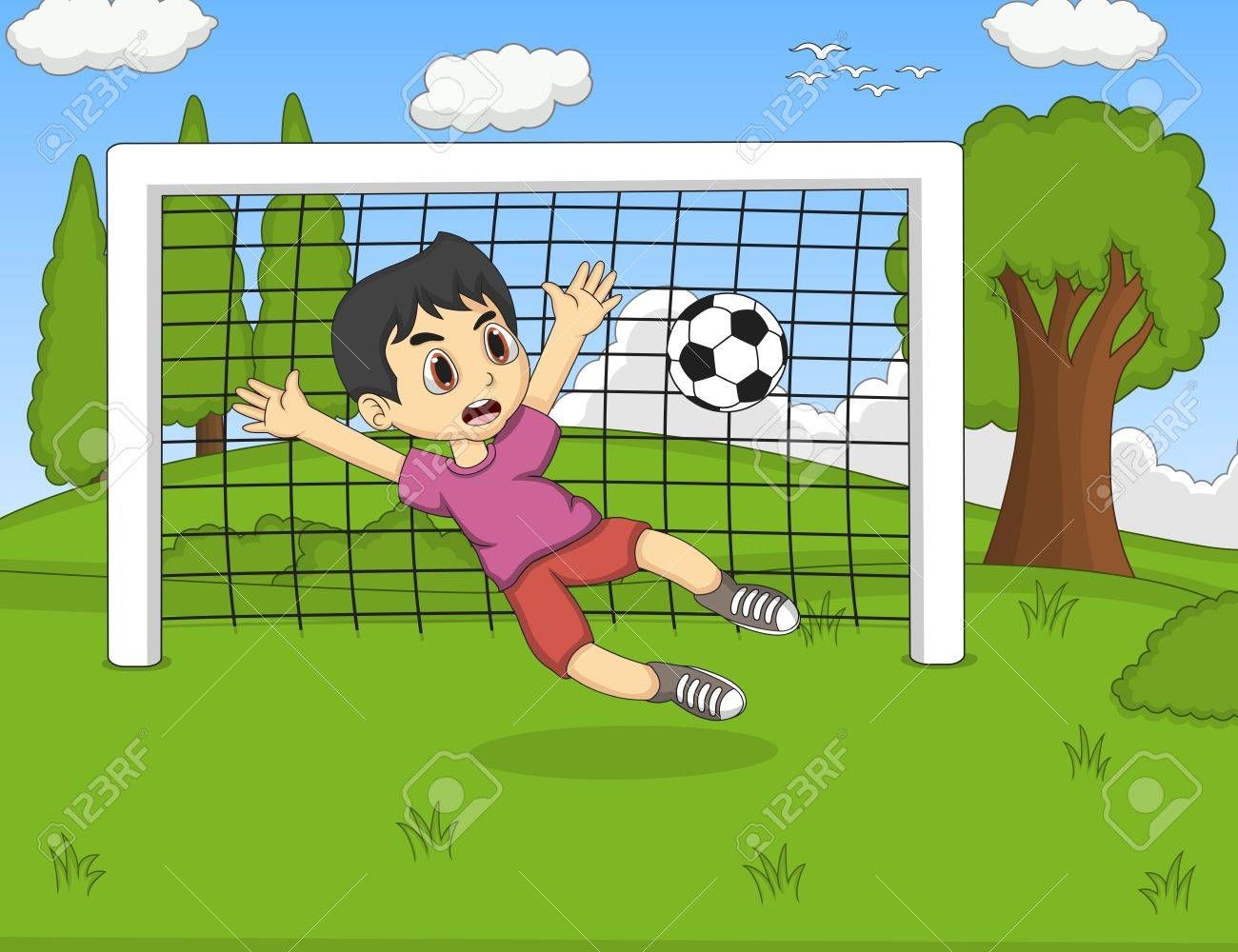 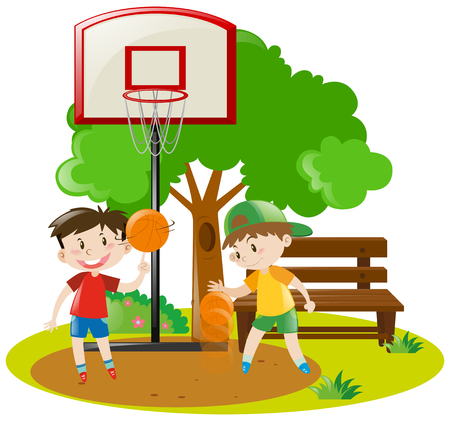